Le système nerveux végétatif (autonome)
Indépendant de la volonté, régule l’homéostasie
Contrôle l’activité des muscles lisses (bronches, intestins, vaisseaux…) et du muscle cardiaque
Régulé par l’hypothalamus
11. Le système nerveux autonome
= portion du système nerveux assurant la régulation du milieu interne (contrôle des organes végétatifs)
Formé de deux ensembles de fibres nerveuses:
Système sympathique
Système parasympathique
La plupart des organes reçoivent des terminaisons sympathiques et des terminaisons parasympathiques.
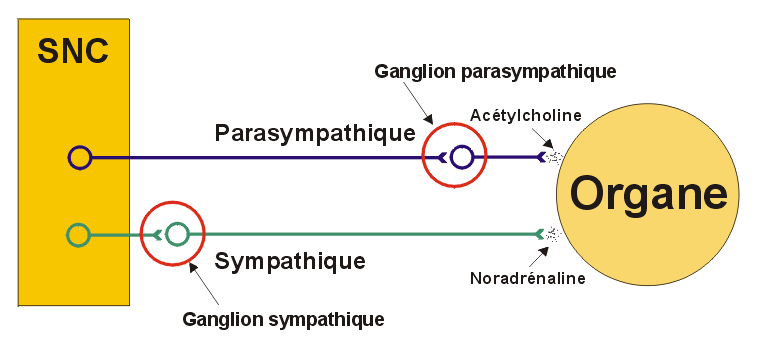 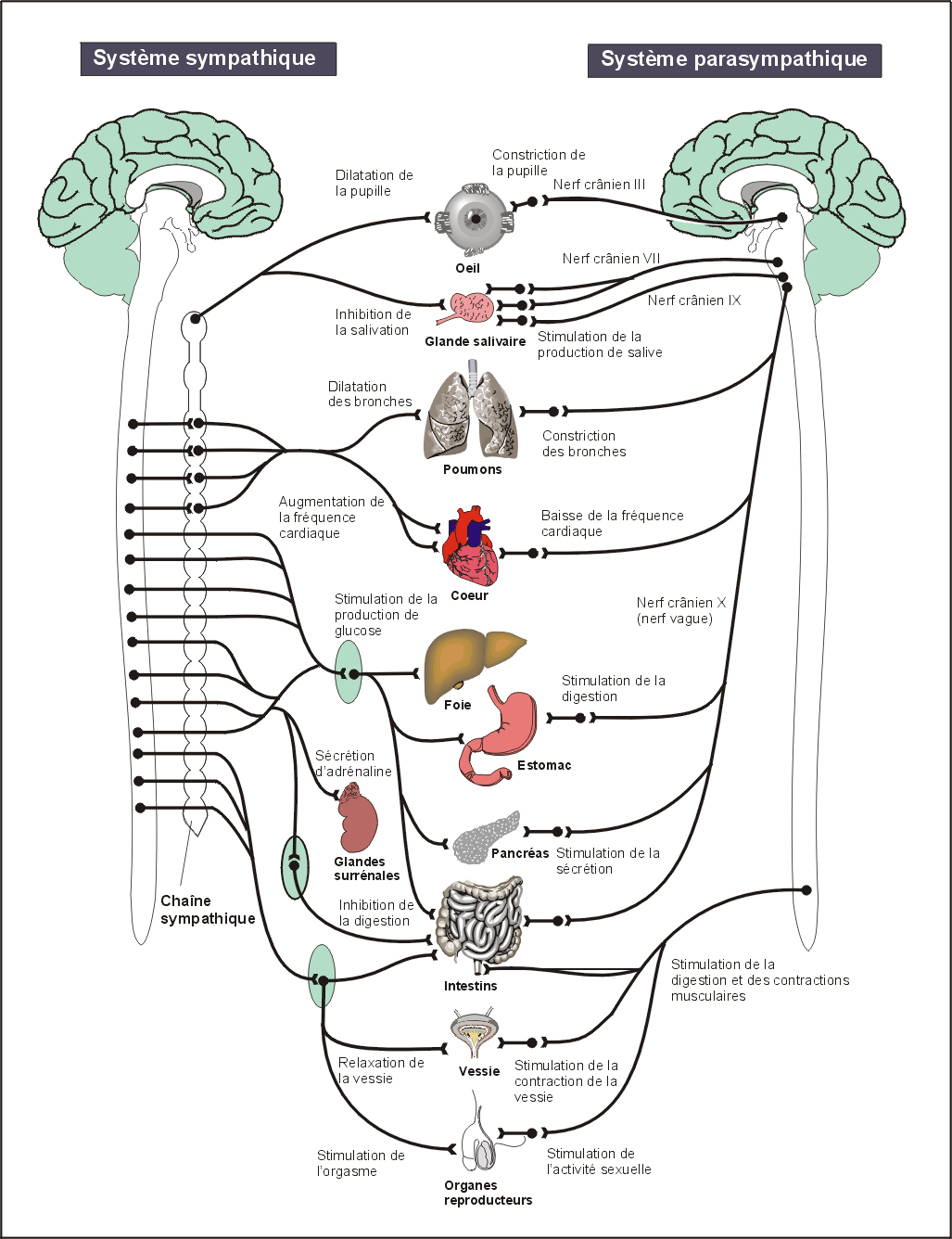 Fibres sympathiques: proviennent de la moelle épinière.
Neurotransmetteur = noradrénaline.
Fibres parasympathiques: La plupart sont dans des nerfs crâniens (le nerf vague, no X, surtout).
Neurotransmetteur = acétylcholine.
Fig. 7.25, p. 226
Système parasympathique:     (frein)
Actif au repos, ralentisseur.
NT = acétylcholine
Système sympathique:    (accélérateur)
Actif en cas d’urgence, activateur.
Prépare l ’organisme à affronter un danger : attaque ou fuite.
NT = noradrénaline
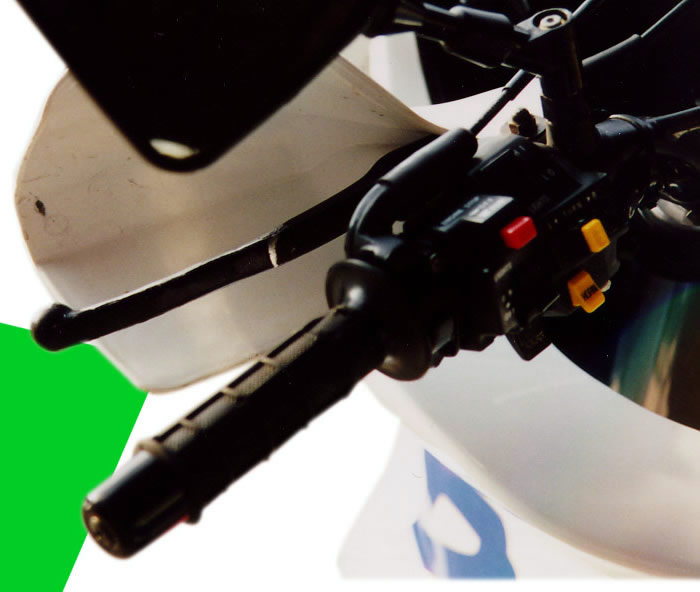 En pratique, les deux systèmes sont toujours actifs (annulent leurs effets respectifs).
Le système nerveux végétatif (autonome)
Deux grands systèmes : 
Sympathique 
Nt = noradrénaline
Système du stress, permettant une mobilisation des réserves
Activation : tachycardie, hyperglycémie, dilatation bronchique…
Parasympathique
Nt = acétylcholine
Activation : dilatation de l’iris, salivation, ralentissement cardiaque (bradycardie)…
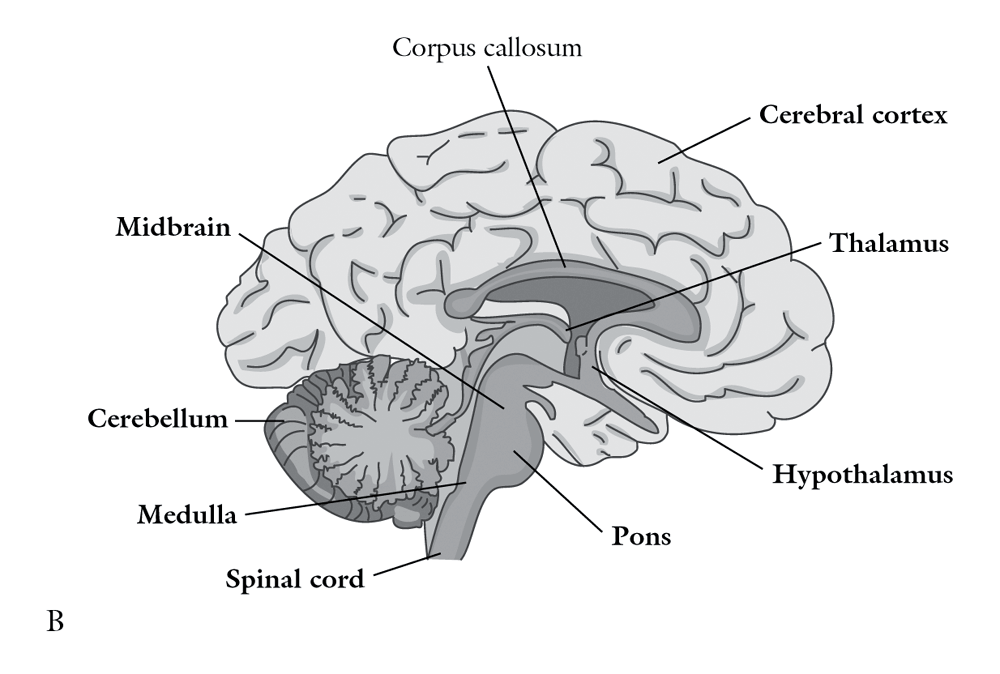 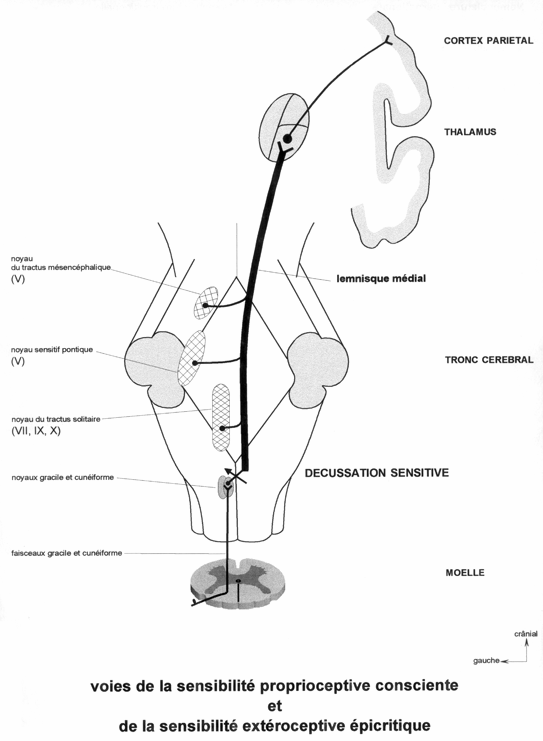 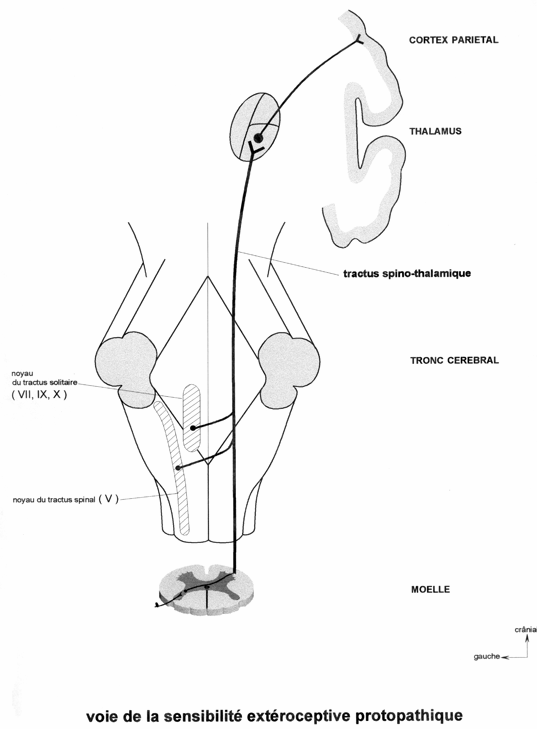 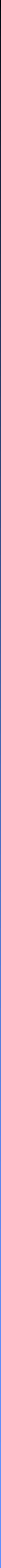 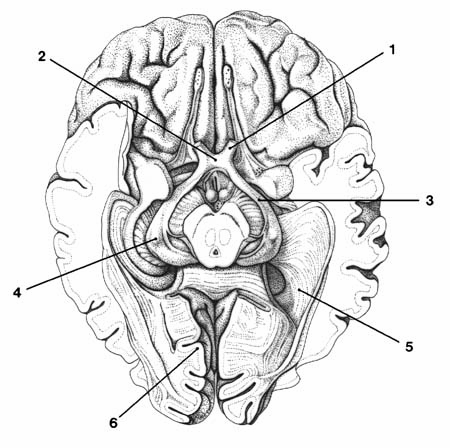 Voiies viisuelllles
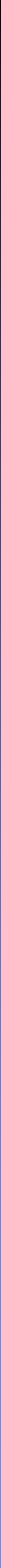 Voies visuelles
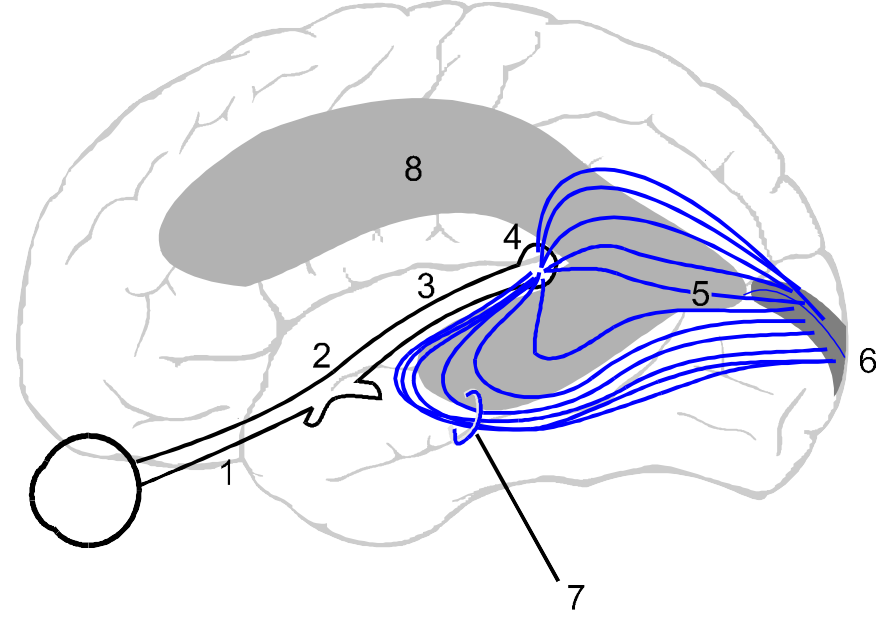 Nerf optique
Chiasme optique
Tract optique
C genouillé lat.
Radiations optiques
Cortex visuel strié
Lésions des voies visuelles
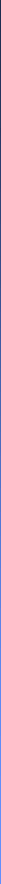 Lésions des voies visuelles
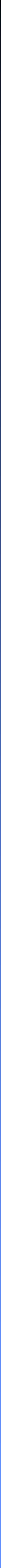 Nerf optique
Chiasme optique
Bandelette optique
5. Radiations optiques
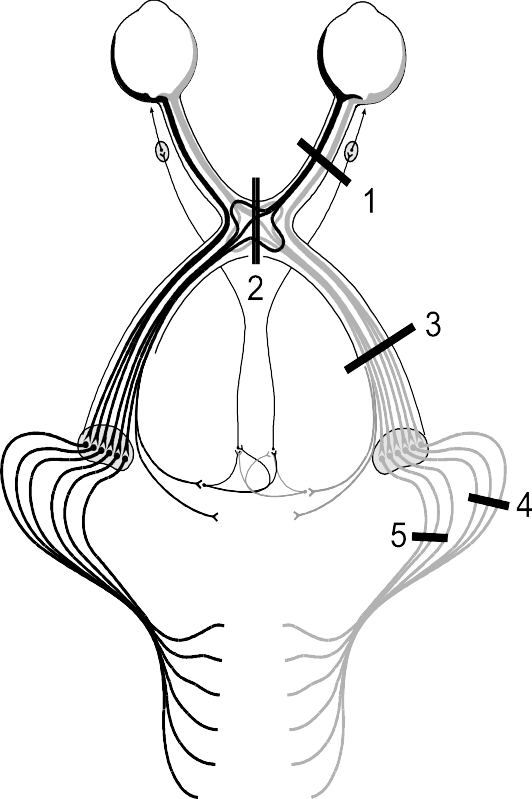 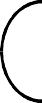 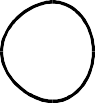 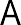 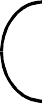 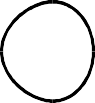 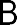 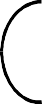 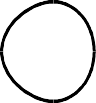 Cécité unilatérale
Hémianopsie bi-temp ou  bi-nasale
Hémianopsie homonyme
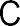 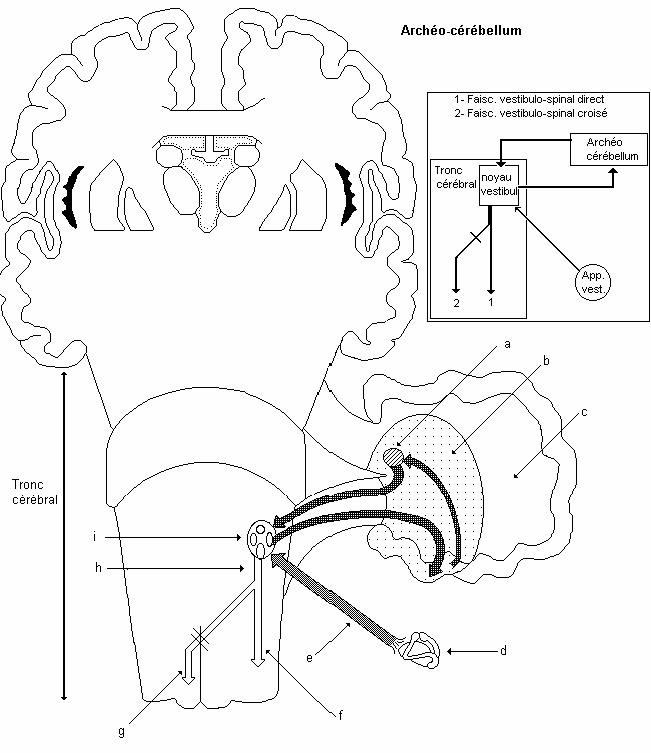 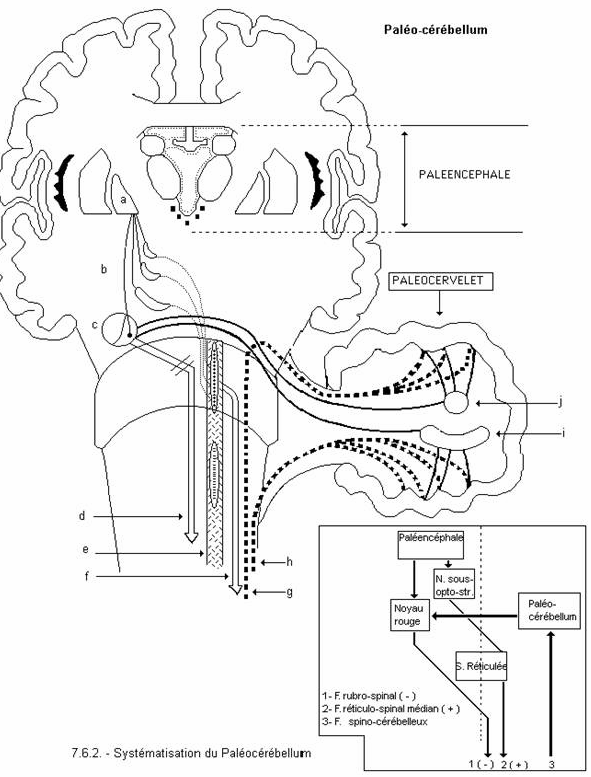 Aires visuelles
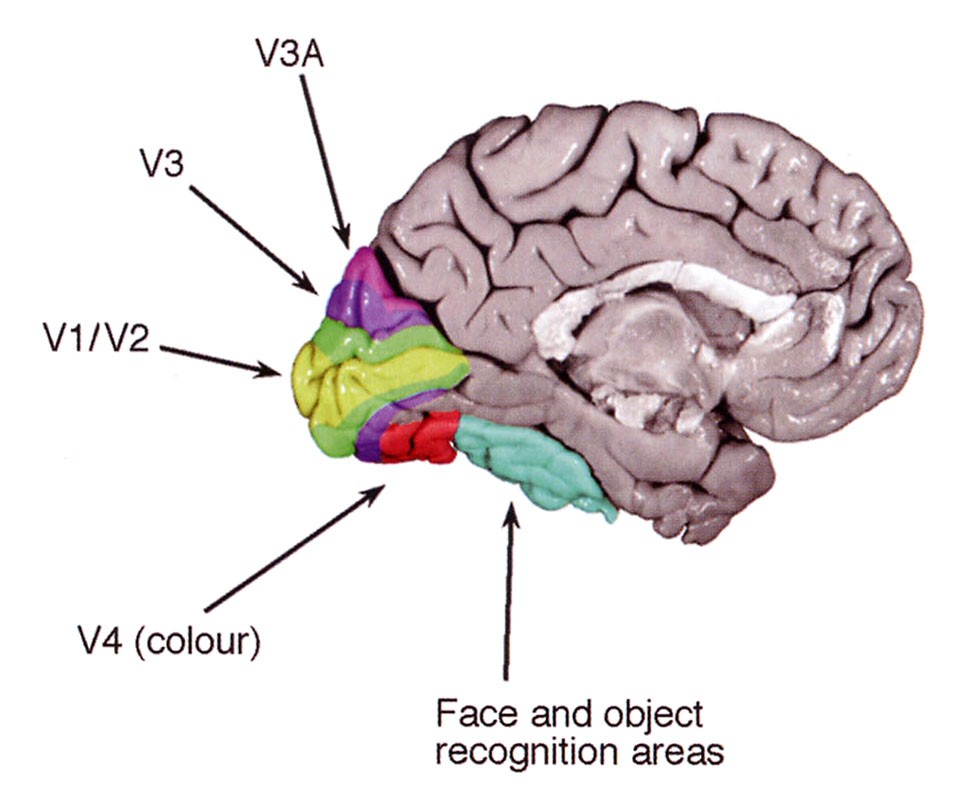 19 BM
18 BM
17 BM
II. Fonction motrice
a.	Aire motrice primaire (aire 4 BM, gyrus précentral) :
somatotopie fonctionnelle
représentation schématique du corps humain à la surface du cortex moteur  "homonculus moteur de Penfield".
Hémiplégie/Hémiparésie


b. Aire prémotrice (aire 6 BM)
programmation et planification du mouvement volontaire.
Troubles programmation du mouvement et exécution des mouvements  séquentiels


c. Aire oculo-motrice frontale (aire 8 BM) :
* spécialisé pour des mouvements associés (conjugués) de la tête et des yeux.
Déviations globes oculaires
SYSTEME NERVEUX
VEGETATIF
Le système nerveux autonome
= portion du système nerveux assurant la régulation  du milieu interne (contrôle des organes végétatifs)


Formé de deux ensembles de fibres nerveuses:
Système sympathique
Système parasympathique
La plupart des organes reçoivent des terminaisons  sympathiques et des terminaisons  parasympathiques.
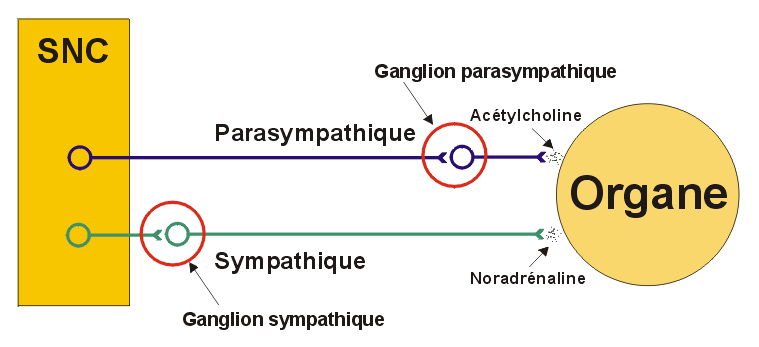 Système sympathique:
Actif en cas d ’urgence.
Prépare l ’organisme à affronter un danger :  attaque ou fuite.


Système parasympathique:
Actif au repos.
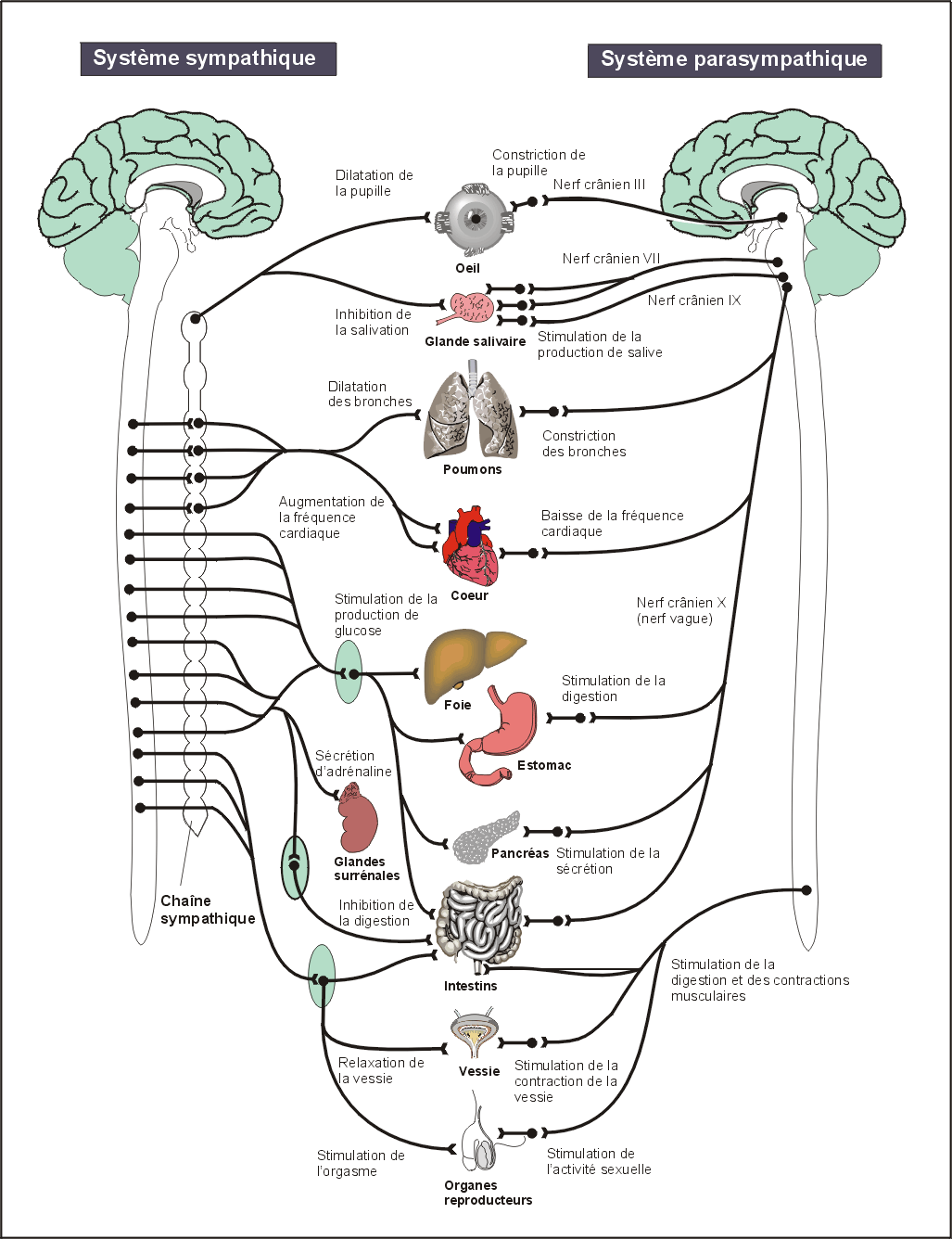 Fibres sympathiques:  proviennent de la  moelle C-T-L
Neurotransmetteur =  noradrénaline
Fibres  parasympathiques:  proviennent du tronc  cérébral (III, VII, IX, X)  et de la moelle S
Neurotransmetteur =  acétylcholine
Système nerveux autonome
Système nerveux végétatif, involontaire, viscéral
Muscles lisses et cardiaques, glandes
Divisions:
Sympathique
Parasympathique
14.1 :495
Parasympathique vs Sympathique
Effets antagonistes
Parasympathique
Repos, digestion
 consommation d’énergie
Sympathique
Situations d’urgence (lutte ou fuite)
14.3 :498
Comparaison entre les systèmes nerveux somatique et autonome
Fig 14.2: 496
Système endocrinien
Glandes mixtes (pancréas, gonades)
Glandes endocrines (hypophyse, thyroïdes, parathyroïdes, surrénales, thymus, corps pinéal)
Hypothalamus = neuro-endocrinien
362-537
Fonctions du système endocrinien
Reproduction, croissance et développement
Mobilisation des moyens de défense;
Maintien des électrolytes, de l’eau et des nutriments dans le sang; 
Régulation du métabolisme cellulaire;
Régulation de l’équilibre énergétique
362-537
Qu’est-ce qu’une hormone?
Substances chimiques sécrétées dans le liquide interstitiel (extracellulaire)
Régissent le métabolisme d’autres cellules, la contraction des myocytes non striés, la sécrétion de certaines glandes
2 grands groupes
Hormone dérivées d’acides aminés (hydrosolubles)
Hormones stéroïdes (liposolubles)
Synthétisées à partir du cholestérol
Hormones gonadiques et hormones du cortex surrénal
590
Mécanismes de l’action hormonale
Modification de la perméabilité ou du potentiel de repos de la membrane plasmique à la suite de l’ouverture ou de la fermeture de canaux ioniques.
Synthèse de protéines ou de molécules régulatrices (comme des enzymes) dans la cellule.
Activation ou désactivation d’enzymes.
Déclenchement de l’activité sécrétrice.
Stimulation de la mitose.
362-537
Régulation des hormones :3 stimuli
362-537
Stress et glande surrénale
F17.4: 595
anim…
a
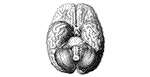 362-537
FIN